Fato, ato, relação e negócio jurídicos
Prof. Rafael Mafei
Fatos correspondentes à previsão de norma jurídica.


Fato jurídico natural
Ordinário (Ex: Nascimento, morte)
Extraordinário (Ex: enchente, incêndio)
Fato jurídico humano (Ex: causar dano)
“Os acontecimentos da vida humana precisam ‘tocar’ o direito para que se qualifiquem como jurídicos” (M. Amália Alvarenga) .
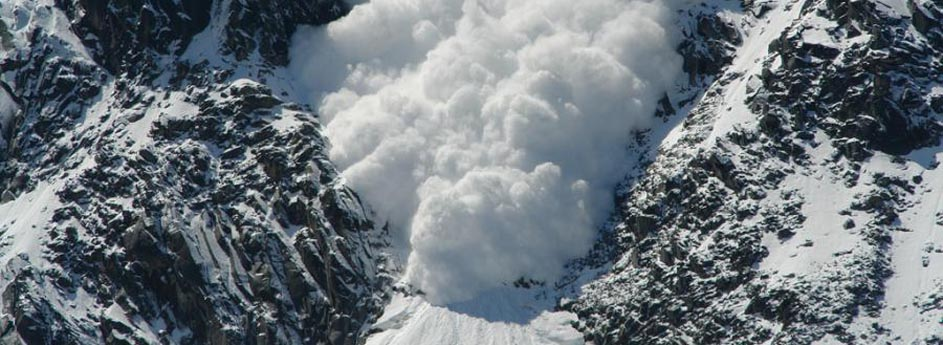 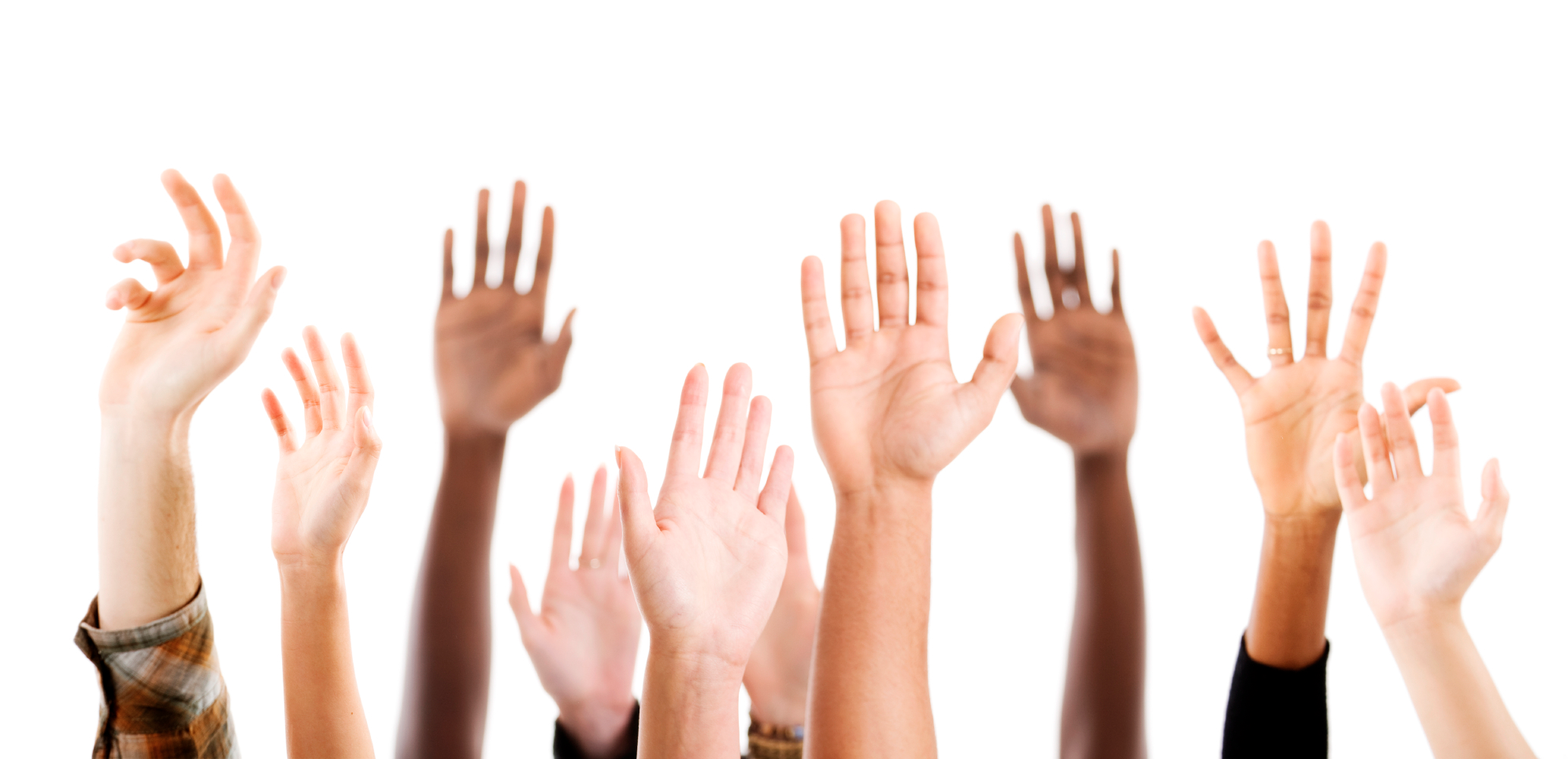 Fato jurídico
Atos jurídicos – fatos jurídicos humanos
Condutas juridicamente relevantes 
Ação (ato, acto, actio, ação)
Omissão, quando a ação era devida
Criação, transferência, modificação e extinção de dir. e obr.
Classificação:
Atos lícitos – praticado em acordo com o que determina o Direito, produzindo efeitos legais esperados.
Atos ilícitos – (próxima aula)
Atos jurídicos
Ato jurídico – manifestação de simples intenção, com consequência pré-estabelecida pela lei. (Ex: emancipação; reconhecimento de paternidade).
Negócio jurídico – manifestação qualificada de vontade, com intenção de adquirir, modificar ou extinguir direitos, conforme intenção dos agentes.
+ + + + Autonomia - - - -
Interpretação dos atos e negócios jurídicos:
Atos – é livre e consciente a vontade de atingir a consequência legal?
Negócio – quais consequências, no uso de sua livre iniciativa, as partes desejaram atingir?
Atos e negócios jurídicos
CC. Art. 104 – a validade do NJ requer:
Declaração de vontade (tácita, expressa);
Finalidade negocial (adquirir, modificar, extinguir);
Coisa negociada
I – Agente capaz;
II – Objeto lícito, possível, determinado(ável)
Possibilidade física
Possibilidade jurídica
III – Forma prescrita / não defesa em lei
Existência
Validade
Existência e validade do NJ
Efeitos produzidos do NJ válido (n relações jurídicas)

Imutabilidade: como regra, efeitos não se modificam no tempo até extinção das obrigações.

Relatividade: limitado aos negociantes.
Eficácia do NJ
Boa-fé: ausência de intento de ferir direito alheio (O. Guimarães)

Espécies:
Subjetiva: estado de consciência, ânimo 
Violação: dolo
Objetiva: modelo de conduta social paradigmático da pessoa reta, honesta e proba.
Boa-fé
Função interpretativa: o NJ deve ser interpretado como se visasse a atingir o resultado que dele licitamente se espera.


 
Função orientadora de conduta: dever de boa-fé imposto aos negociantes.
Exigíveis mesmo se não constam do contrato (deveres secundários)
CC, Art. 113. Os negócios jurídicos devem ser interpretados conforme a boa-fé e os usos do lugar de sua celebração.
CC, art. Art. 422. Os contratantes são obrigados a guardar, assim na conclusão do contrato, como em sua execução, os princípios de probidade e boa-fé.
Boa-fé objetiva e NJ
Proibição de comportamento contraditório – vedação de agir contra comportamento prévio.
Dever de informação e esclarecimento – as comunicações típicas da obrigação devem ser claras e transparentes.
Dever de cooperação e lealdade – cada parte deve realizar as condutas necessárias à eficácia do negócio (coop.), não podendo causar prejuízos desnecessários à outra (leal.)
Dever de proteção e cuidado – agir para impedir danos à integridade de terceiros.
Dever de sigilo – não divulgar informações que possam expor ou prejudicar a parte.
Deveres secundários